Michel JAMES
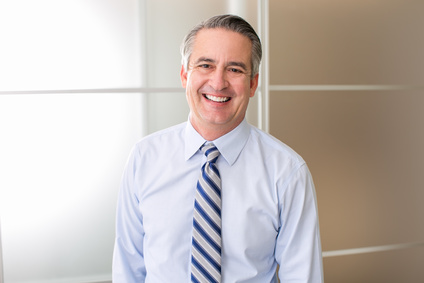 Lorem ipsum dolor sit amet, consectetur adipiscing elit. Morbi tristique sapien nec nulla rutrum imperdiet. Nullam faucibus augue id velit luctus maximus.
CONTACTO
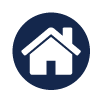 CRONOLOGÍA
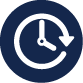 12 Street Name
Madrid
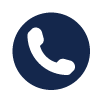 2014 – 2016
PUESTO • EMPRESA
Lorem ipsum dolor sit amet, consectetur adipiscing elit. Morbi tristique sapien nec nulla rutrum imperdiet. Nullam faucibus augue id velit luctus maximus. Interdum et malesuada fames ac ante ipsum primis in faucibus.
000 111 333
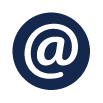 name@mail.com
PUESTO • EMPRESA
Lorem ipsum dolor sit amet, consectetur adipiscing elit. Morbi tristique sapien nec nulla rutrum imperdiet. Nullam faucibus augue id velit luctus maximus. Interdum et malesuada fames ac ante ipsum primis in faucibus.
2012 – 2014
REDES SOCIALES
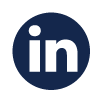 michelj
PUESTO • EMPRESA
Lorem ipsum dolor sit amet, consectetur adipiscing elit. Morbi tristique sapien nec nulla rutrum imperdiet. Nullam faucibus augue id velit luctus maximus. Interdum et malesuada fames ac ante ipsum primis in faucibus.
2010 – 2012
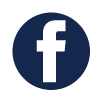 micheljames
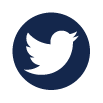 micheljame2015
PUESTO • EMPRESA
Lorem ipsum dolor sit amet, consectetur adipiscing elit. Morbi tristique sapien nec nulla rutrum imperdiet. Nullam faucibus augue id velit luctus maximus. Interdum et malesuada fames ac ante ipsum primis in faucibus.
2006 – 2010
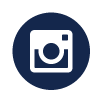 michelj
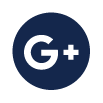 Michelj+
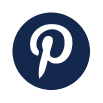 michelj75012
HABILIDADES
INFORMÁTICA
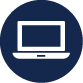 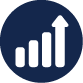 Creativo
Gestión de proyectos
Desarrollo empresarial
Ventas
Logística
Relaciones públicas
Control de calidad
Redes sociales
PC / Mac
MS Office
Google AdWords
Wordpress
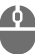 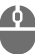 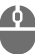 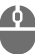 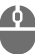 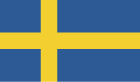 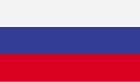 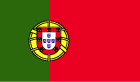 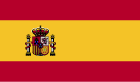 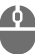 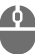 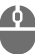 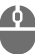 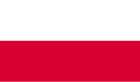 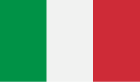 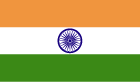 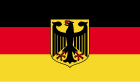 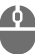 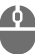 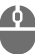 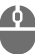 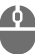 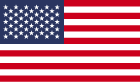 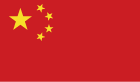 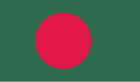 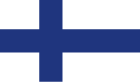 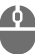 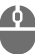 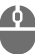 IDIOMAS
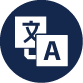 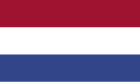 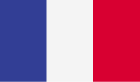 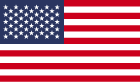 Holandés
Francés
Inglés